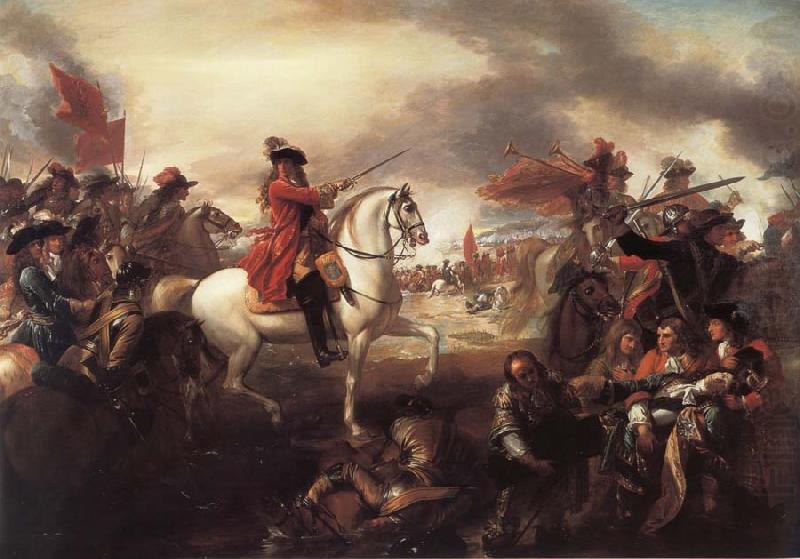 Continuity and Change
The Revolution  edition
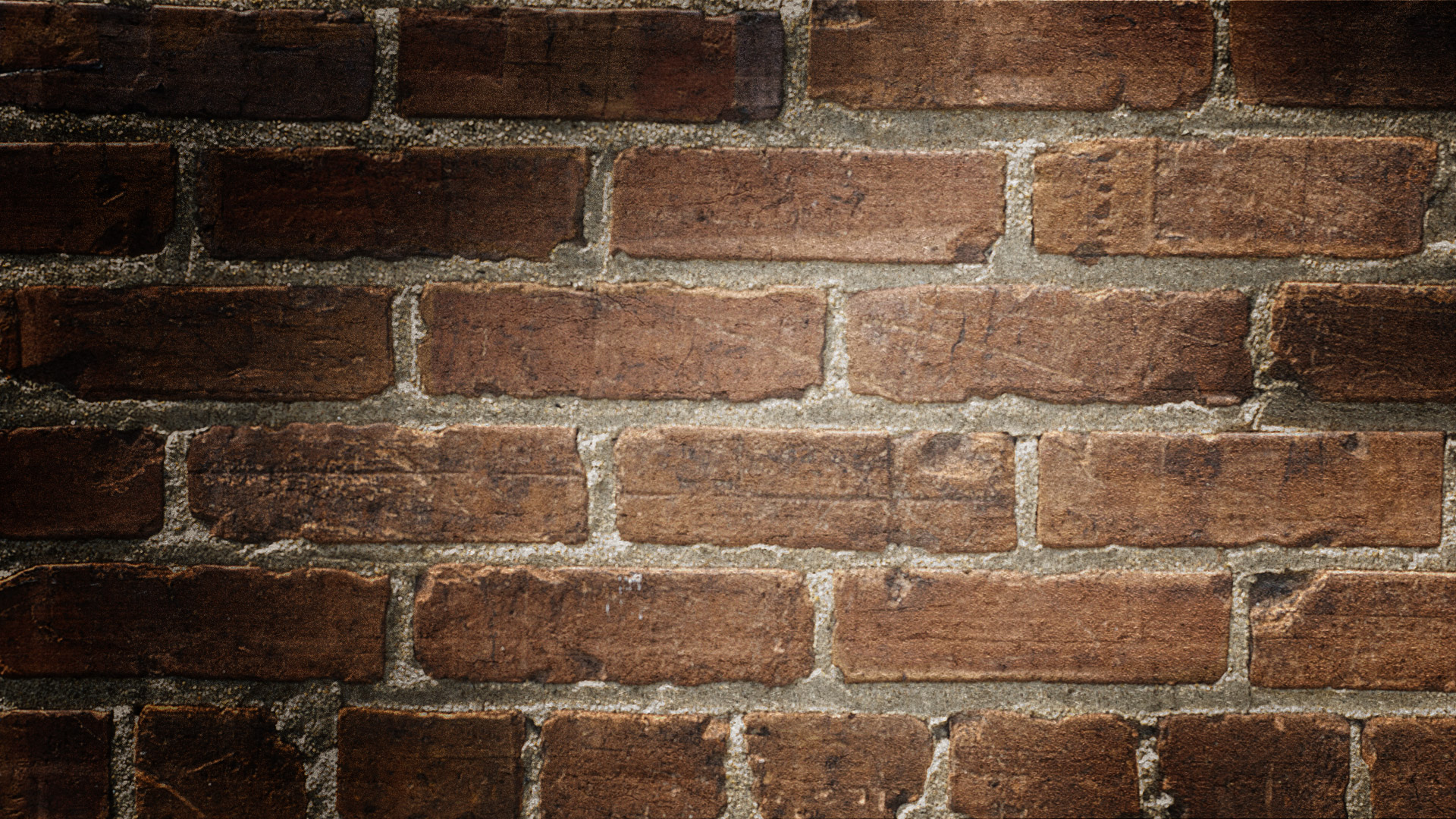 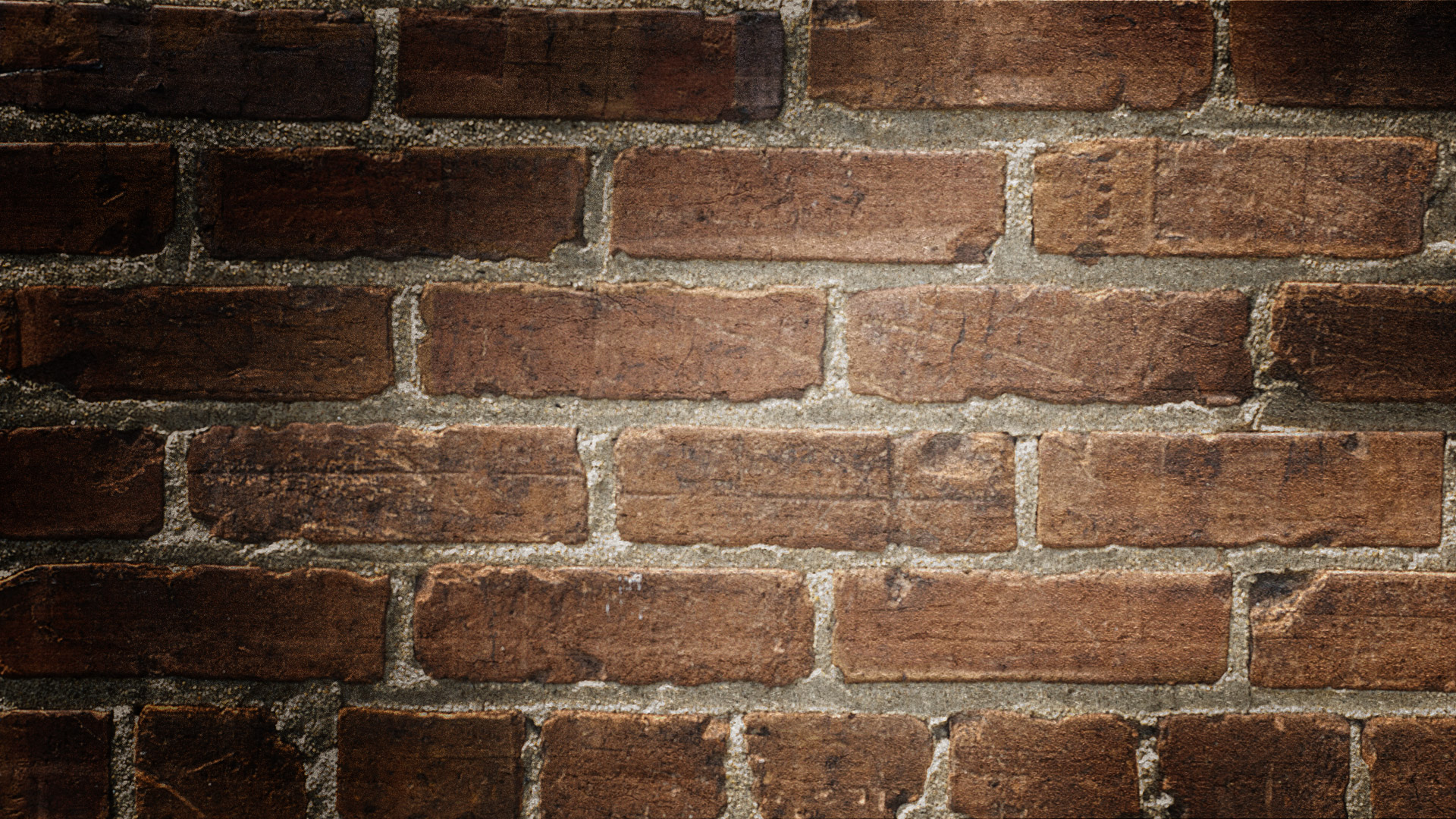 Continuity and Change
Parts of Continuity & Change
Team Time Line
Time to use your learning…
Continuity & Change Criteria
Criteria for important Change:
Substantial effect
Relatively Permanent
Widespread
Criteria For an important Constant:
No substantial change
Important Aspect
Widespread
Advice When assessing C&C…
Now Make observations, then inferences...
Examples from your research
Continuances…


1.

2.

3.
Changes----


1.

2.

3.